«Практическое исследование магнитного поля »
учитель физики
Карбовская Анна Александровна
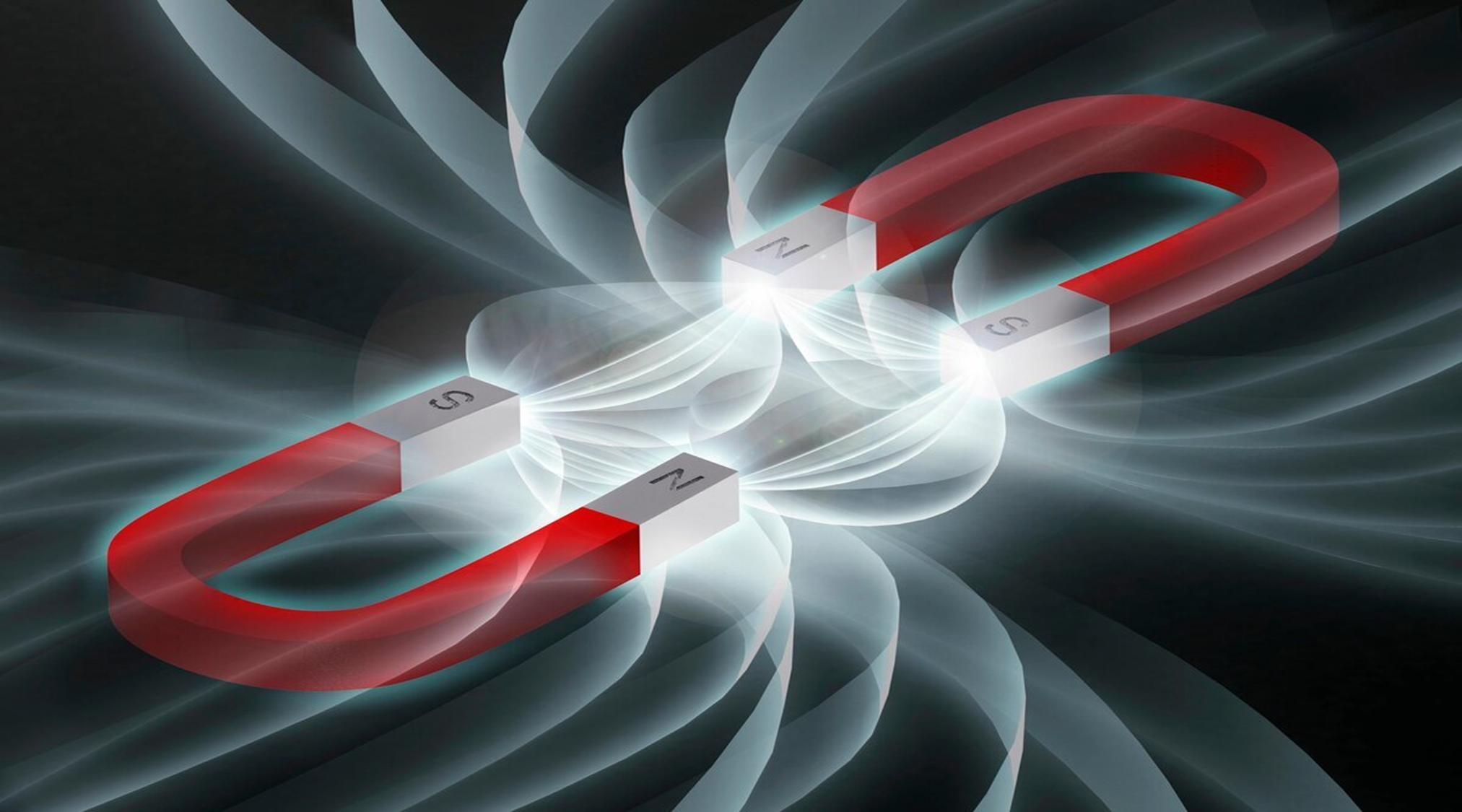 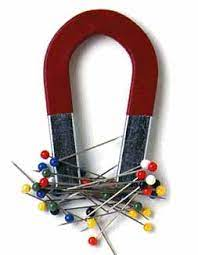 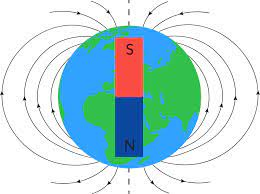 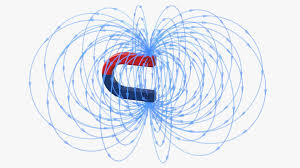 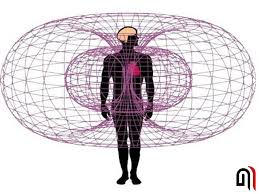 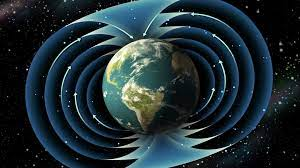 Магнитное поле можно назвать особым видом материи, посредством которого осуществляется взаимодействие между движущимися заряженными частицами или телами, обладающими магнитным моментом.
Представление знаний о магнитных полях
Предмет исследования -магнитное поле;
Объект исследования - силовая характеристика магнитного поля
Методы исследования - эксперимент, анализ и обобщение полученной  информации.
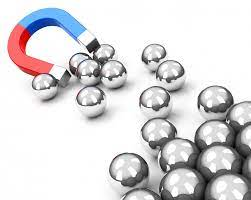 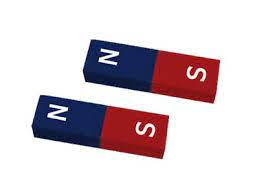 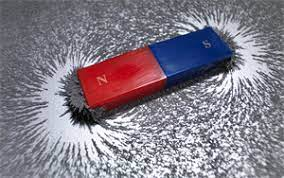 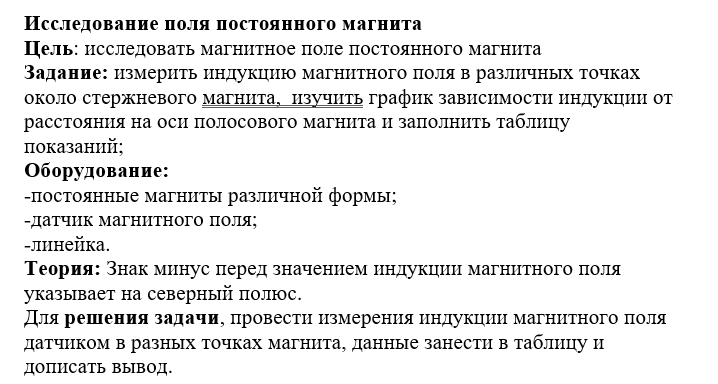 Чек-лист с заданием
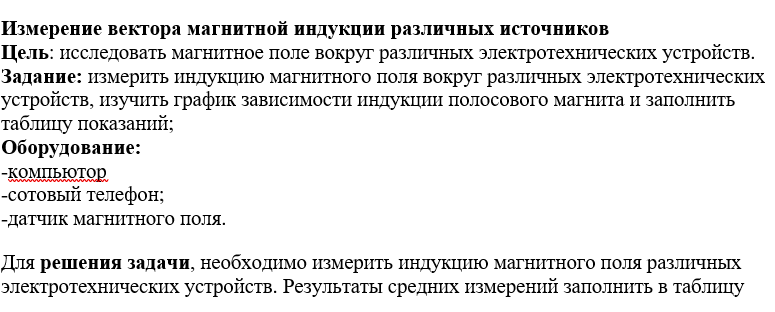 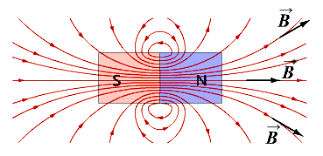 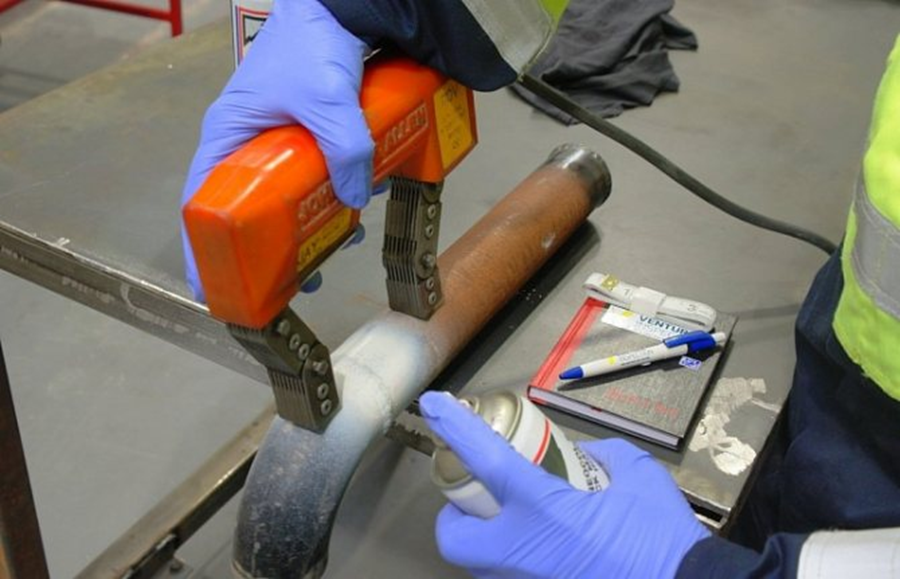 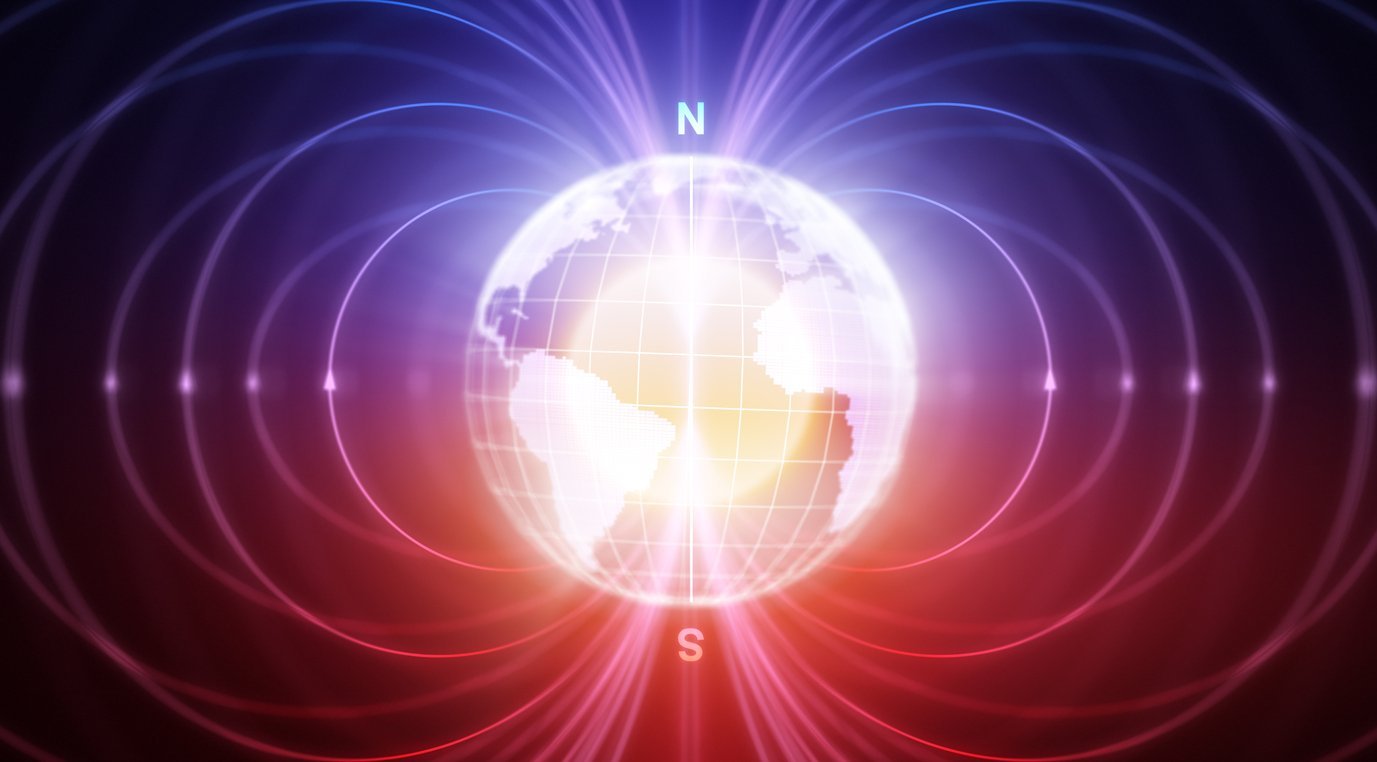 Магнит обретает 
новую профессию
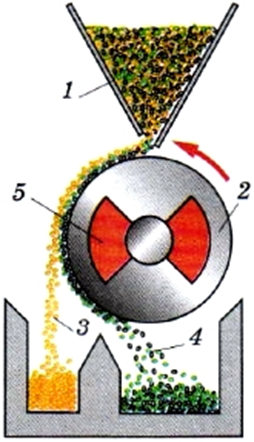 начинают владеть агрофизики и агрохимики
Являются принадлежностью семеноводов и овощеводов
помогают человеку получать электроэнергию
Магниты лечат 
магниты поселились в наших квартирах 
Магниты элемент неразрушающего контроля
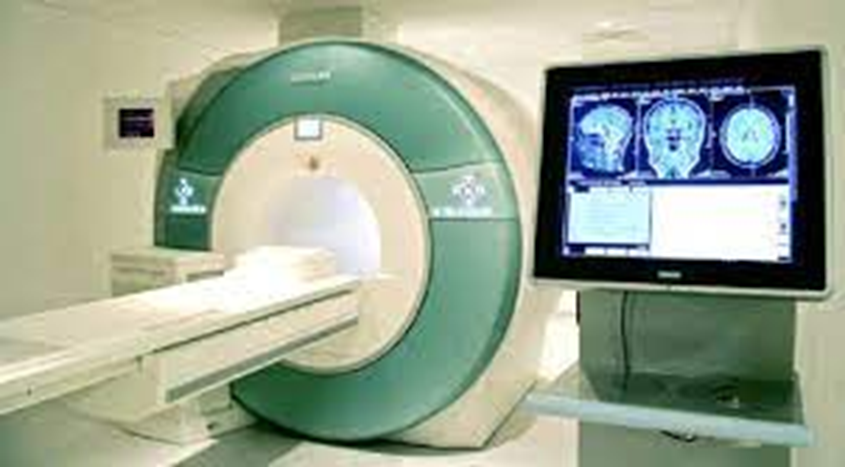